学党史
悟思想
办实事
开新局
“伟大精神”学习培训系列
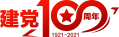 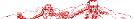 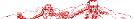 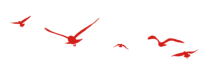 学习雷锋精神
前言
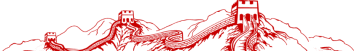 雷锋(1940～1962) ，湖南望城县人。他是中国人民解放军全心全意为人民服务的楷模，是伟大的共产主义战士。雷锋在短暂的一生中帮助了无数人，“雷锋精神”激励着一代又一代人学习。 
我国工人阶级应该为全社会学雷锋、树新风作出榜样，让学习雷锋精神在祖国大地蔚然成风。他希望“爱心团队”努力践行社会主义核心价值观，积极向上向善，从“赠人玫瑰、手有余香”中感受善的力量，以实际行动书写新时代的雷锋故事，为实现中国梦有一分热发一分光。
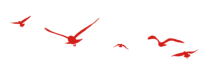 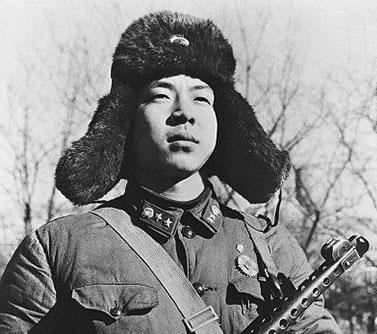 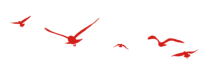 雷锋简介
雷锋精神内涵
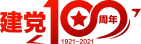 02
01
03
04
目录
雷锋经典语录
总书记论述
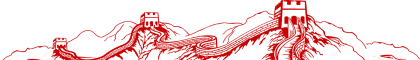 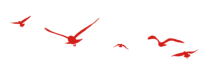 雷锋精神内涵
01
https://www.ypppt.com/
雷锋精神内涵
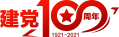 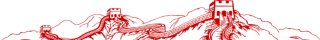 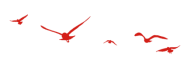 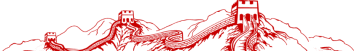 雷锋精神内涵
热爱党、热爱祖国、热爱社会主义的崇高理想和坚定信念
 服务人民、助人为乐的奉献精神
 干一行爱一行、专一行精一行的敬业精神
 锐意进取、自强不息的创新精神
 艰苦奋斗、勤俭节约的创业精神
（出自中共中央办公厅2012年印发的《关于深入开展学雷锋活动的意见》）
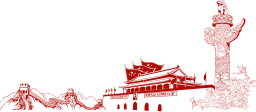 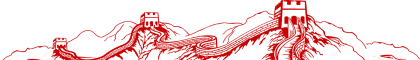 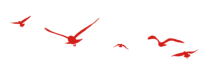 雷锋简介
02
雷锋简介
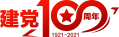 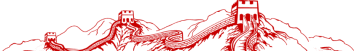 雷锋简介
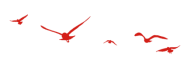 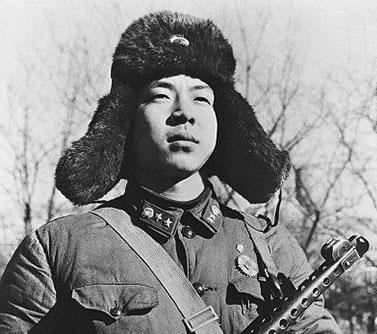 雷锋，原名雷正兴，1940年出生在湖南省望城县一个贫苦农家。父亲在湖南农民运动中当过自卫队长，后遭国民党和日寇毒打致死。母亲张元潢在受到地主的凌辱后，于1947年中秋之夜悬梁自尽。雷锋不满7岁就成了孤儿，被好心的六叔奶奶收养。幼年雷锋上附近蛇形山砍柴时，被地主婆用刀在左手背上连砍三刀。所以，他从小对黑暗社会充满仇恨。
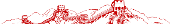 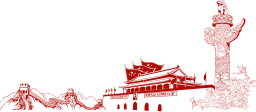 雷锋简介
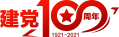 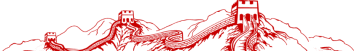 雷锋简介
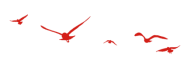 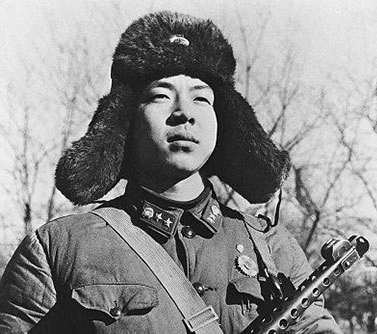 1959年12月征兵开始，雷锋迫切要求参军，焦化厂领导舍不得放他走。雷锋跑了几十里路来到辽阳市兵役局(现人武部)表明参军的决心。他身高只有1.54米，体重不足55公斤，均不符合征兵条件，但因政治素质过硬和有经验技术，最后被破例批准入伍。
雷锋入伍后，他被编入工程兵某部运输连四班当汽车兵。1960年11月，他加入了中国共产党。他入伍后表现突出，沈阳军区《前线报》开辟了“向雷锋学习”的专栏。在不到三年的时间里，他荣立二等功一次、三等功两次，被评为节约标兵，荣获“模范共青团员”，出席过沈阳部队共青团代表会议。1961年，雷锋晋升为班长，被选为抚顺市人民代表。1962年8月15日，他因事故不幸殉职。
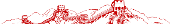 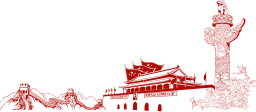 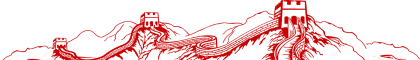 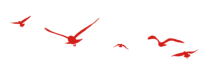 雷锋经典语录
03
雷锋经典语录
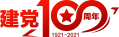 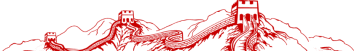 雷锋经典语录
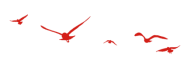 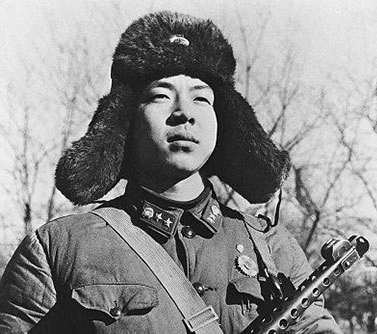 “人的生命是有限的，可是，为人民服务是无限的，我要把有限的生命，投入到无限的‘为人民服务’之中去。”

“我愿做高山岩石之松，不做湖岸河旁之柳。我愿在暴风雨中——艰苦的斗争中锻炼自己，不愿仍在平平静静的日子里度过自己的一生。”
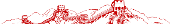 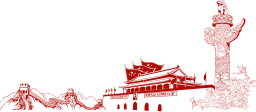 [Speaker Notes: https://www.ypppt.com/]
雷锋经典语录
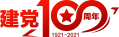 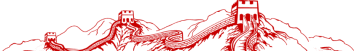 雷锋经典语录
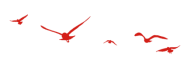 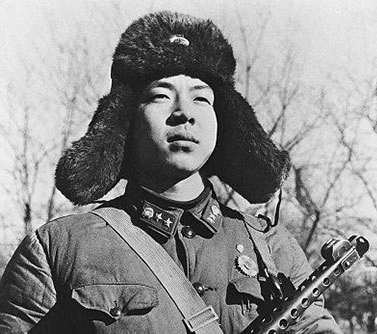 “青春啊，永远是美好的，可是真正的青春，只属于这些永远力争上游的人，永远忘我劳动的人，永远谦虚的人。”

“要记住：‘在工作上，要向积极性最高的同志看齐，在生活上，要向水平最低的同志看齐。’”
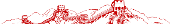 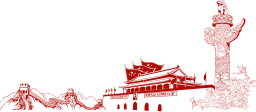 雷锋经典语录
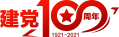 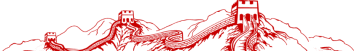 雷锋经典语录
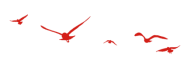 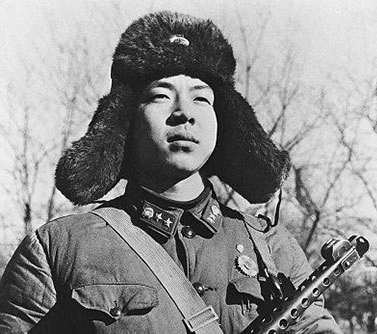 “我深切地感到：当你和群众交上了知心朋友，受到群众的拥护，这便会给你带来无穷的力量，再大的困难也能克服，无论什么艰苦的环境中，都会使你感到温暖和幸福。”

“凡是脑子里只有人民、没有自己的人，就一定能得到崇高的荣誉和威信。反之，如果脑子里只有个人、没有人民的人，他们迟早会被人民唾弃。”
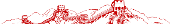 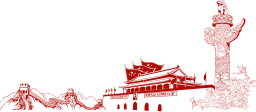 雷锋经典语录
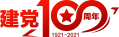 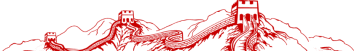 雷锋经典语录
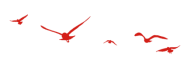 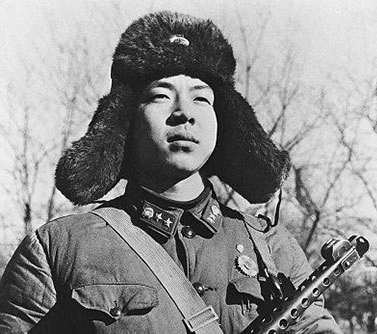 “世界上最光荣的事——劳动。世界上最体面的人——劳动者。”

“……人民的困难，就是我的困难，帮助人民克服困难贡献自己的一点力量，是我应尽的责任。我是主人，是广大劳苦大众当中的一员，我能帮助人民克服一点困难，是最幸福的。”
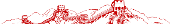 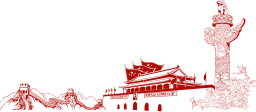 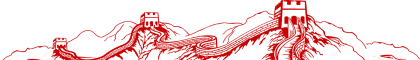 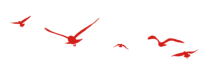 总书记论述
04
总书记论述
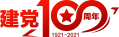 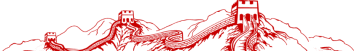 总书记论述
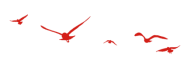 以实际行动书写新时代的雷锋故事
2019年7月23日，习近平致信祝贺中国志愿服务联合会第二届会员代表大会召开强调，希望广大志愿者、志愿服务组织、志愿服务工作者立足新时代、展现新作为，弘扬奉献、友爱、互助、进步的志愿精神，继续以实际行动书写新时代的雷锋故事。
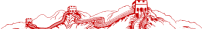 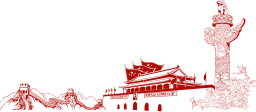 总书记论述
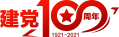 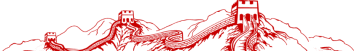 总书记论述
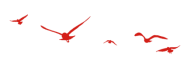 雷锋精神是永恒的
2018年9月28日上午，习近平乘车前往抚顺市，向雷锋墓敬献花篮并参观雷锋纪念馆。他强调，雷锋是时代的楷模，雷锋精神是永恒的。实现中华民族伟大复兴，需要更多时代楷模。我们既要学习雷锋的精神，也要学习雷锋的做法，把崇高理想信念和道德品质追求转化为具体行动，体现在平凡的工作生活中，作出自己应有的贡献，把雷锋精神代代传承下去。
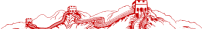 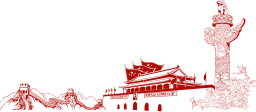 总书记论述
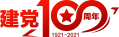 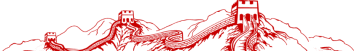 总书记论述
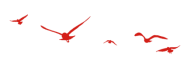 把雷锋精神广播在祖国大地上
2014年3月11日，习近平出席十二届全国人大二次会议解放军代表团全体会议时，对某工兵团“雷锋连”指导员谢正谊说：“雷锋精神是永恒的，是社会主义核心价值观的生动体现。你们要做雷锋精神的种子，把雷锋精神广播在祖国大地上。 ”
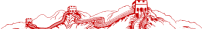 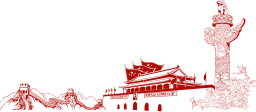 总书记论述
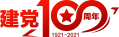 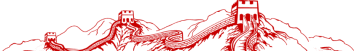 总书记论述
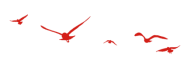 雷锋精神 人人可学 奉献爱心 处处可为
2014年3月4日，习近平给“郭明义爱心团队”回信强调，雷锋精神，人人可学；奉献爱心，处处可为。积小善为大善，善莫大焉。当有人需要帮助时，大家搭把手、出份力，社会将变得更加美好。我国工人阶级应该为全社会学雷锋、树新风作出榜样，让学习雷锋精神在祖国大地蔚然成风。
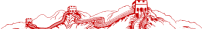 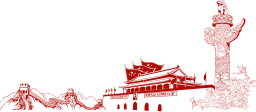 学党史
悟思想
办实事
开新局
“伟大精神”学习培训系列
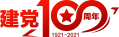 谢谢大家观看
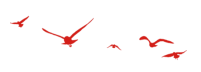 学习雷锋精神
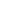 更多精品PPT资源尽在—优品PPT！
www.ypppt.com
PPT模板下载：www.ypppt.com/moban/         节日PPT模板：www.ypppt.com/jieri/
PPT背景图片：www.ypppt.com/beijing/          PPT图表下载：www.ypppt.com/tubiao/
PPT素材下载： www.ypppt.com/sucai/            PPT教程下载：www.ypppt.com/jiaocheng/
字体下载：www.ypppt.com/ziti/                       绘本故事PPT：www.ypppt.com/gushi/
PPT课件：www.ypppt.com/kejian/
[Speaker Notes: 模板来自于 优品PPT https://www.ypppt.com/]